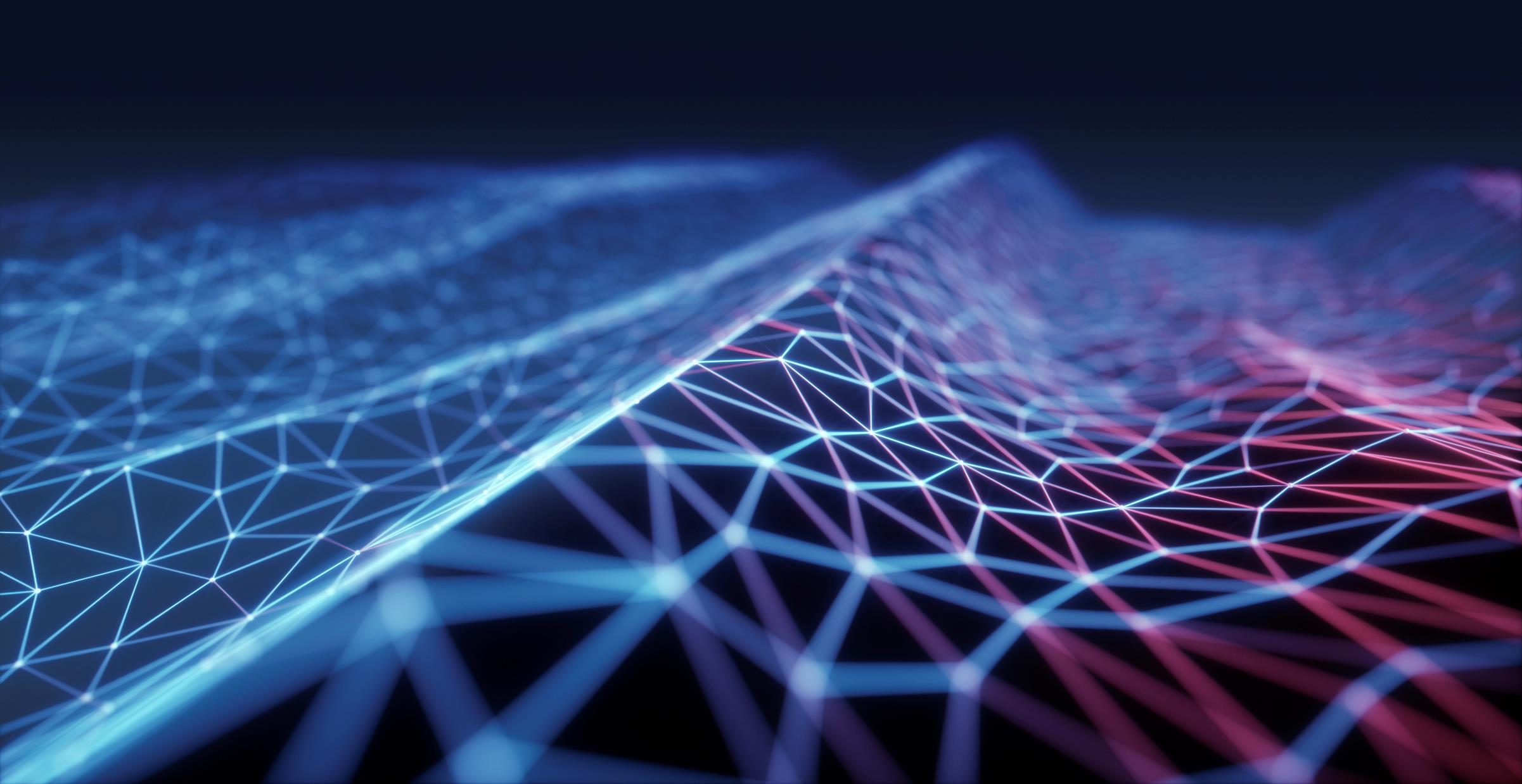 ลวดลายแบ่งครึ่งสำหรับเทคโนโลยี
ข้อกำหนดทางเทคโนโลยี
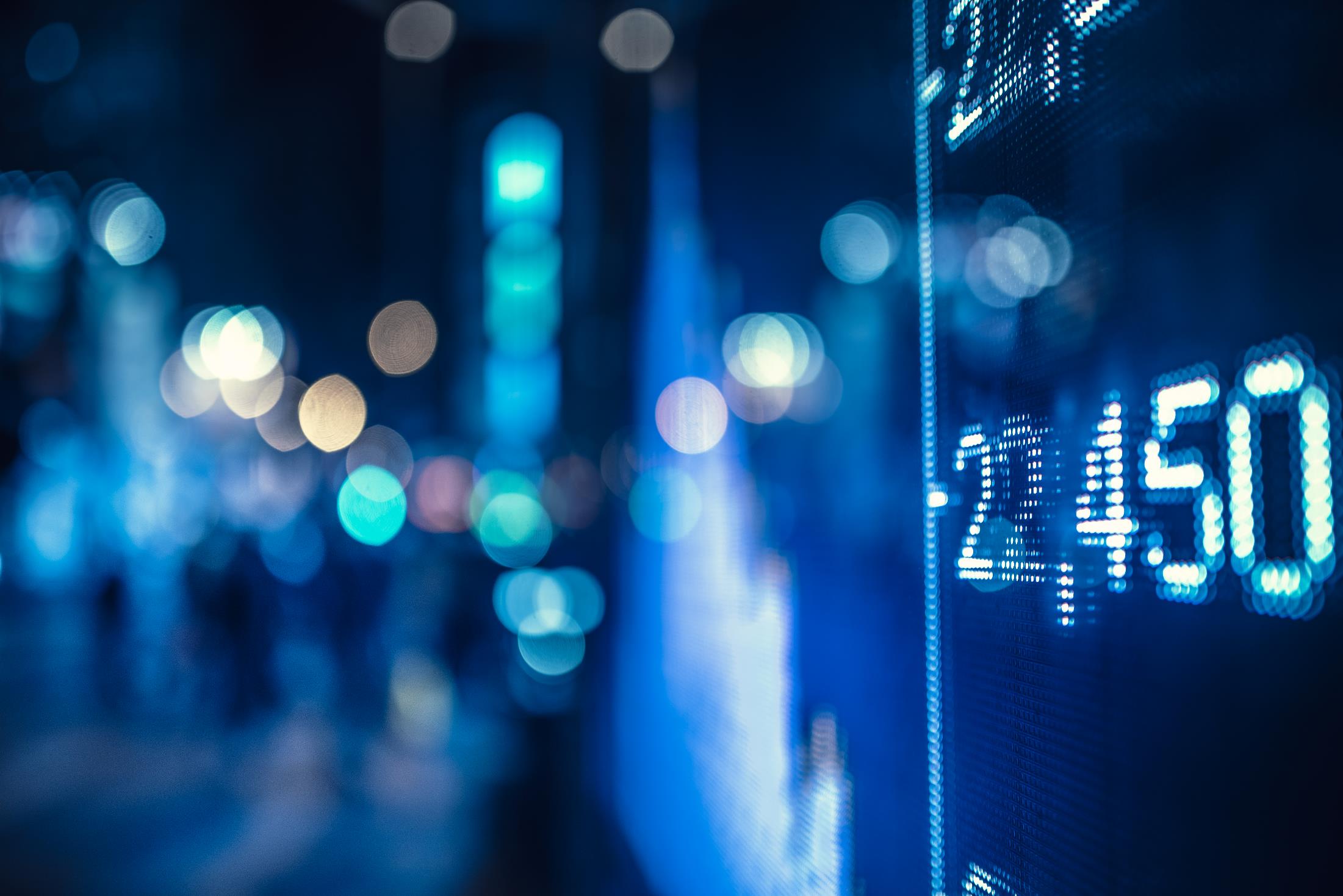 การติดต่อสื่อสารแบบดิจิทัล
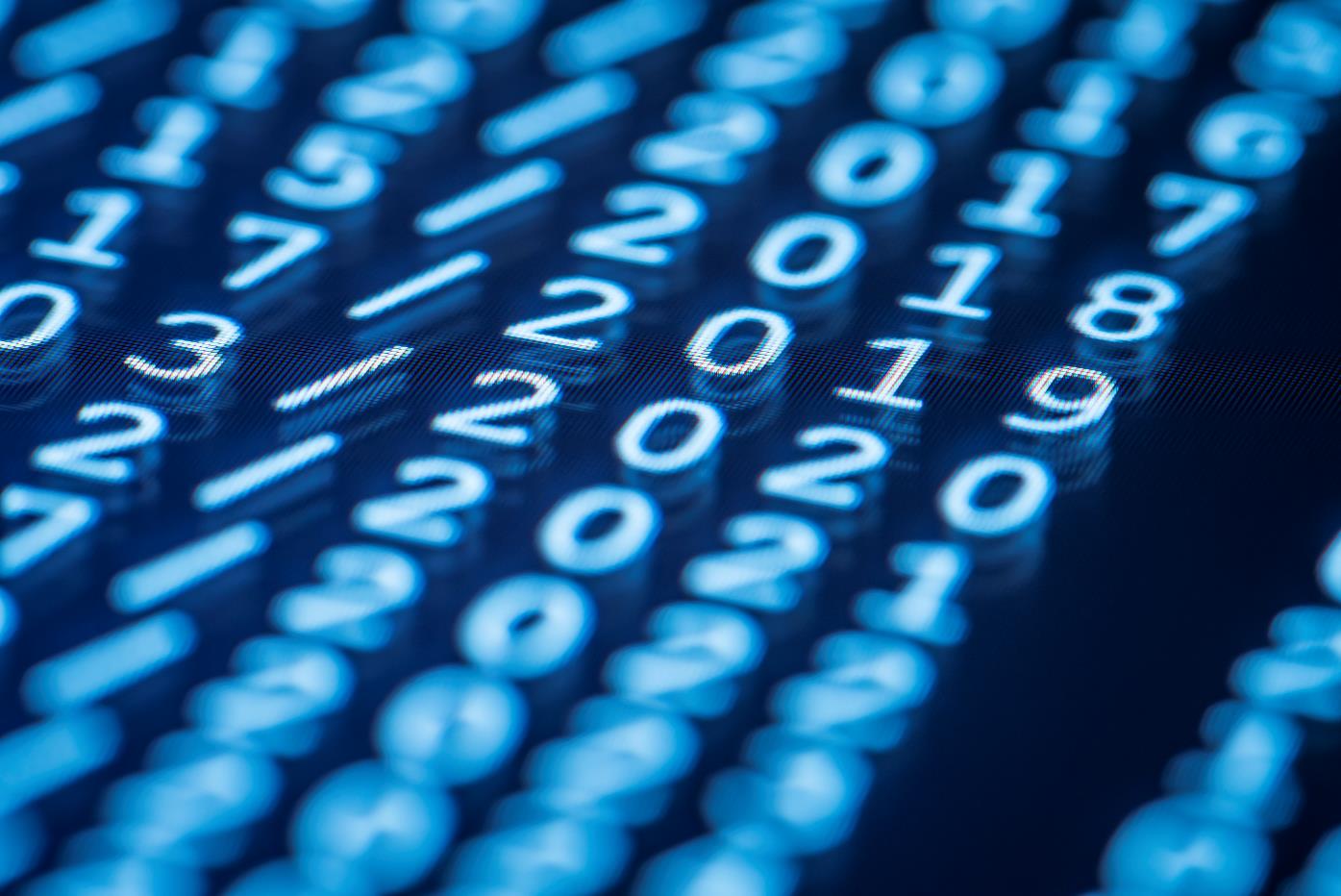 ขอบคุณ
someone@example.com